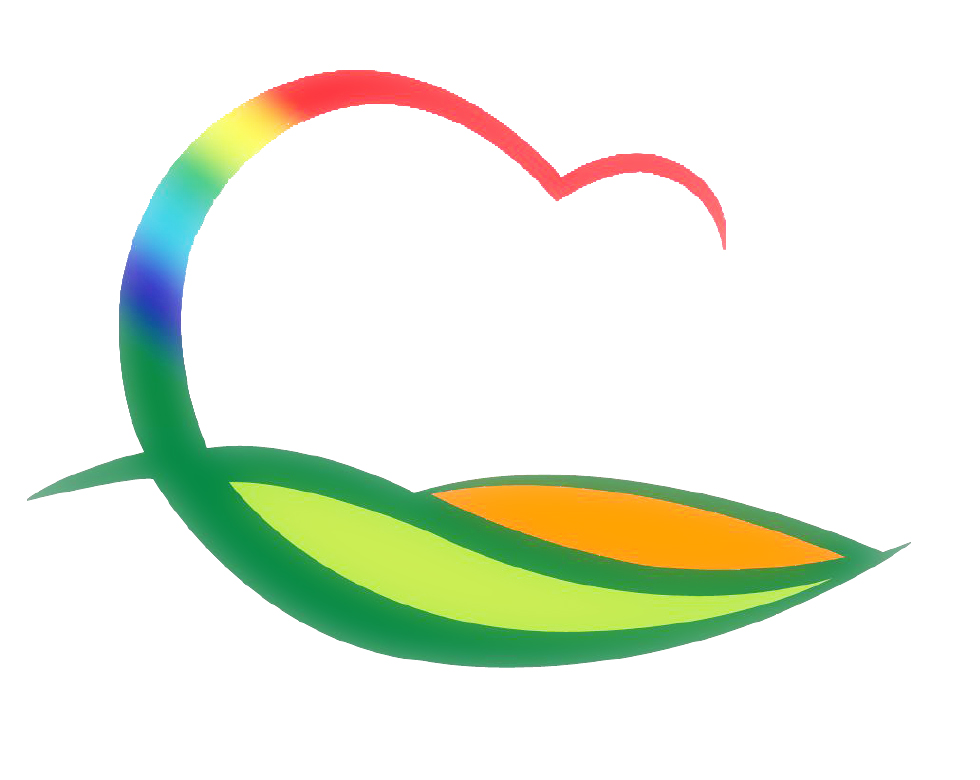 기획감사관
3-1. 1회 추경예산 사전심의 및 신속집행 현황 점검
3. 15.(월) ~ 3. 23.(화) / 예산작업실 / 관·과·소
3-2. 제1회 권익위원회 전국협의회 참석
3. 18.(목) 14:30 ~ 16:00 / 서울 프레스센터 / 육근택위원장 외 1명
전국협의회 의장 선출, 의견수렴 등
3-3. 의원간담회
3. 18.(목) 10:00 / 위원회 회의실
안 건 : 주요 현안사업 설명